Schweiz Vs. Sachsen
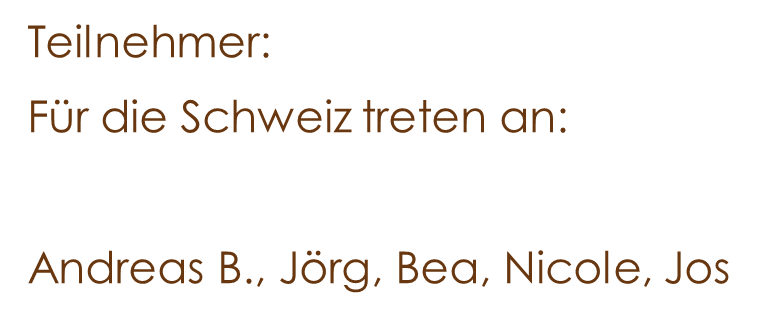 Teilnehmer:
Für Sachsen treten an:

Günter, Dieter, Regina, Johanna, Andy
Goofe
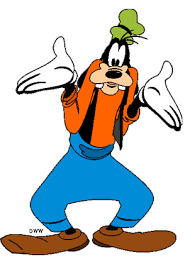 Exgüsi, mit Goofy hätt’s nüd z’tue!
Goofe = Kinder
Ä Kriebel
Nicht das, was ihr in der Schweiz darunter versteht.
Ä Kriebel = Eine gemeine person
Anke
Danke, Anke!
Anke = Butterzumindest in Zürich
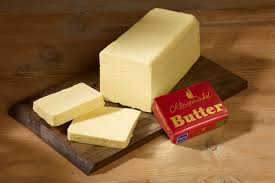 Änne blämbe
Verplempert bitte nicht zu viel Zeit!
Alles was flüssig ist und nicht gut aussiehtz.b. zu dünner kaffee, pfützen
Güsel
Güzel ist türkisch für «schön». Nur ein sinnloser Fakt am Rande.
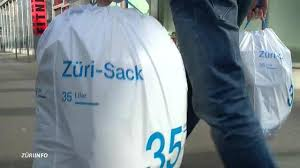 Güsel = Abfall
Dor nischel
Nuschel nicht so!
kopf
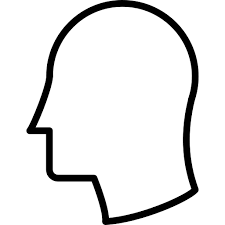 Cheminée
Je ne parle pas francais! Aber ja, das ist Französisch.
Kamin
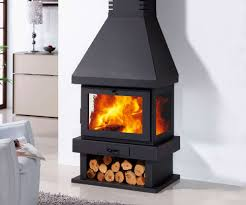 Dor muggefugg
Nichts unanständiges zwischen Mücken!
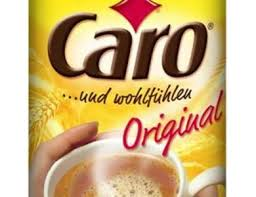 Kinderkaffee
Natel
Hat nichts mit Bohlens Naddel zu tun!
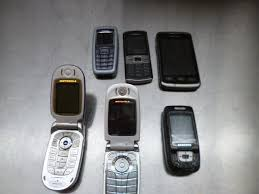 HandyNationalesAutoTelefon
Dschidschonriengrien
Kein Held aus einer nordischen Saga!
Strahlender grünton oder wie der kenner sagt «jede wiese sachsens, ausser im hochsommer»
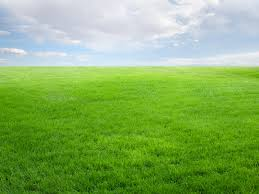 Puff
Nein, es ist nicht das was ihr denkt!
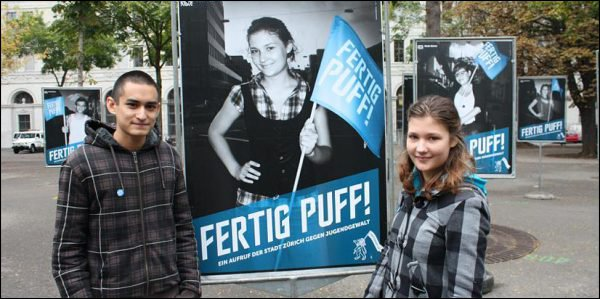 Unordnung
Ä ranziehgugger
Hat nix mit Guggenmusik zu tun!
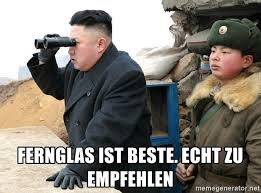 Fernglas
Poschte
Nein, kein Schreibfehler. Es handelt sich nicht um einen Porsche!
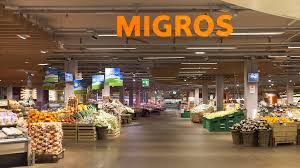 einkaufen
Ä muzel
Keine Kopfbedeckung!
Fussel
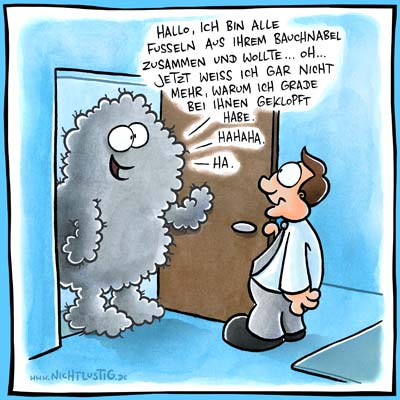 Nuggi
Do haut’s dir dä nuggi usse!
Schnuller
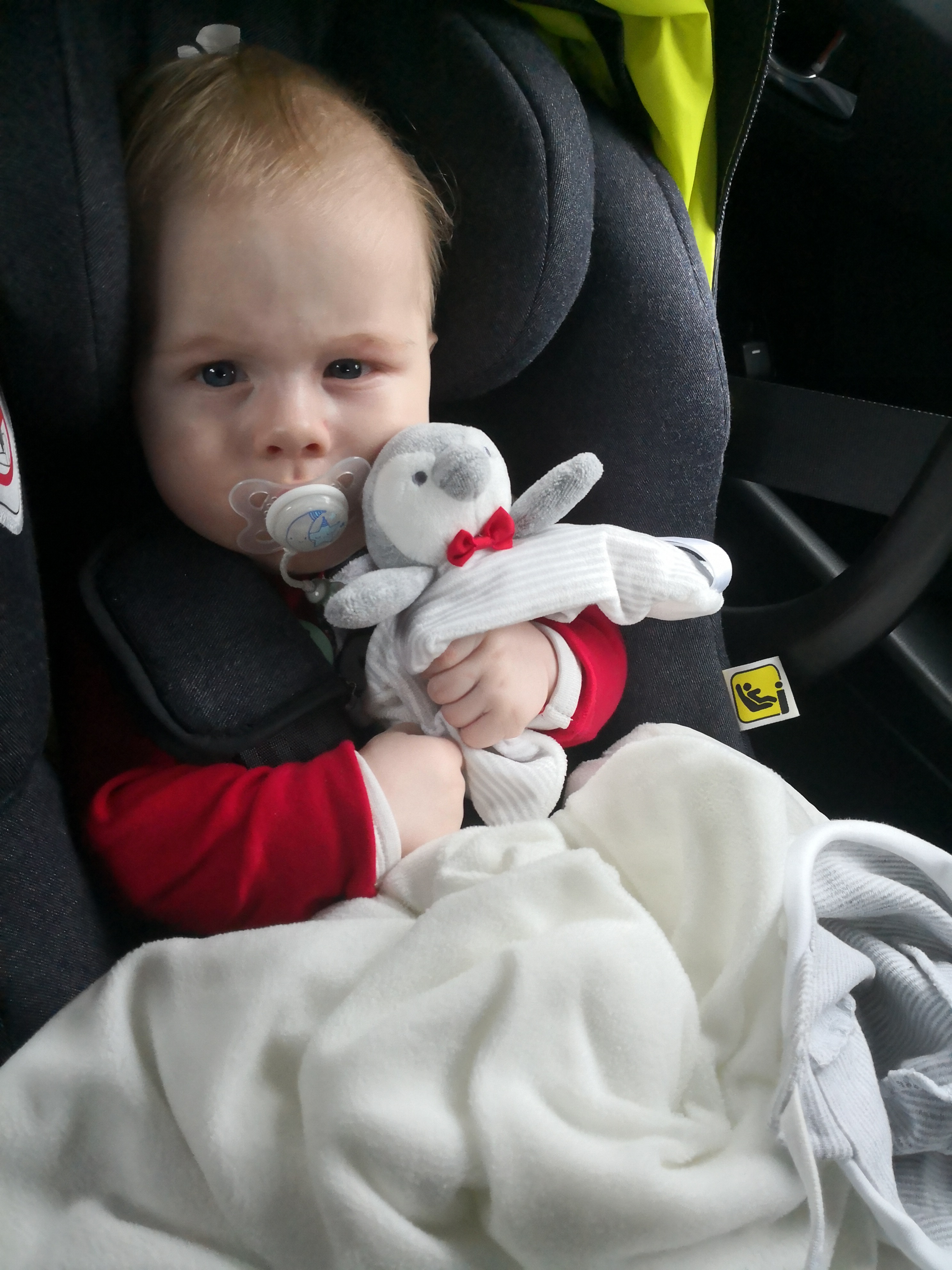 kuddeln
Kein Schreibfehler drin!
Etwas schnell austrinken
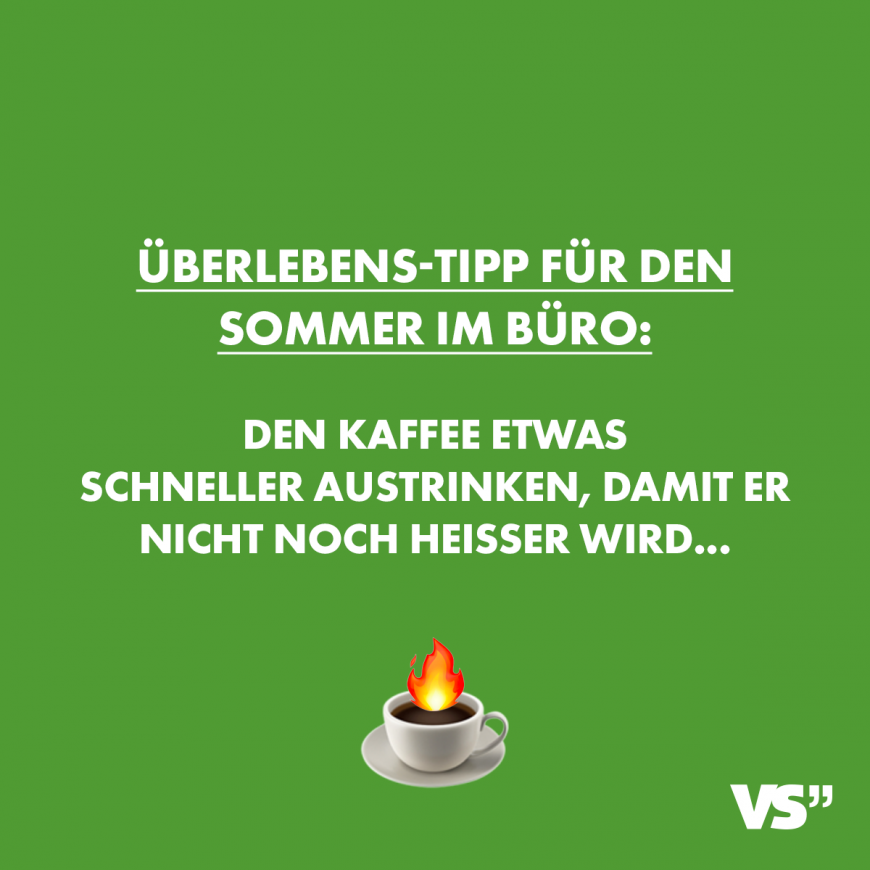 Tschutte
Hier könnte ihr dummer Spruch stehen!
Fussball spielen
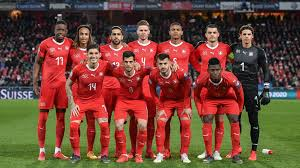 Die Schweizerische Nazi, ach ne, Nati (aber «Nazi» gesprochen)
Modschegiebschn
Ja das ist wirklich ein Wort!
Marienkäfer
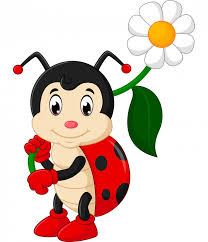 Seckle
Hat nichts mit dem Säckli an der Migros-Kasse zu tun.
Rennen
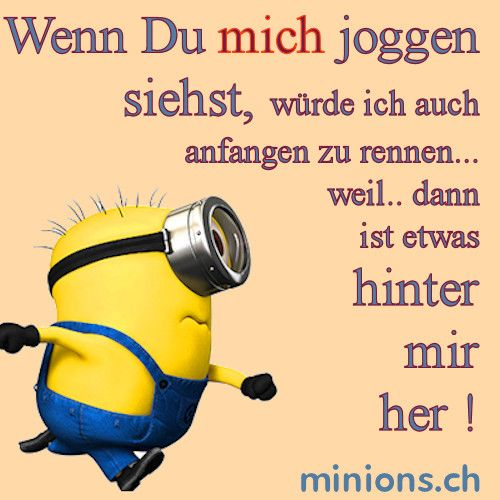 Abern
Aber nein….
Kartoffel
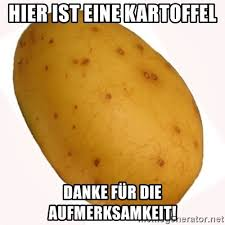 Ziischtig
Gibt’s jede Woche!
Dienstag
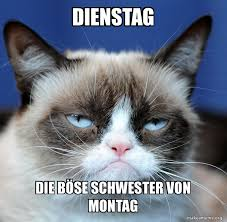 Flebben
Kann in der Schweiz ziemlich teuer werden!
Führerschein
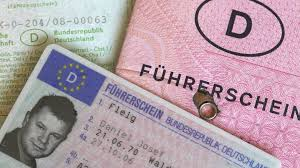 Güfeli
Nichts lebendiges
Stecknadel
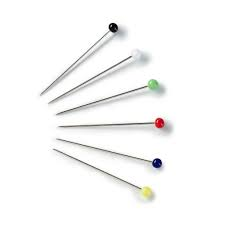 Hader
Hadert ihr mit euch?
Scheuerlappen
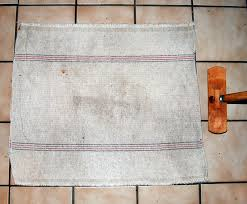